EVMS Gold Card
VARIANCES   Favorable is Positive, Unfavorable is Negative 
  Cost Variance CV = BCWP - ACWP CV %  =  (CV / BCWP) *100 
  Schedule Variance SV = BCWP - BCWS  SV %  =  (SV / BCWS)  *100 
  Variance at Completion VAC = BAC - EAC   


OVERALL STATUS  
% Schedule =  (BCWScum /BAC) * 100 
% Complete =  (BCWPcum /BAC) * 100 
% Spent =  (ACWPcum/BAC) * 100  
Cost Performance Index (CPI)  =  BCWP / ACWP Favorable is > 1.0, Unfavorable is < 1.0  
Schedule Performance Index (SPI)  =  BCWP / BCWS Favorable is > 1.0, Unfavorable is < 1.0 

 
DoD TRIPWIRE METRICS  

BASELINE EXECUTION INDEX (BEI, A Schedule Metric)  BEI = Tasks with Actual Finish Date / (# of Baseline Tasks Scheduled to Finish Prior to Status Date + Tasks Missing Baseline Start or Finish Date)  

CRITICAL PATH LENGTH INDEX (CPLI,  A Schedule Metric)   CPLI  = (CP Length (Time Now To Contract End)) + Total Float (To Contract End Baseline Finish) / CP Length 

Hit / Miss = Month’s Tasks Completed ON or AHEAD / Month’s Tasks Scheduled to Complete 


INDEPENDENT ESTIMATE AT COMPLETION (EAC) = Actuals to Date + [(Remaining Work) / (Performance Factor)] 
EAC CPI  = ACWPcum + [(BAC - BCWPcum) / CPIcum ]   = BAC / CPIcum 
EAC Composite = ACWPcum + [(BAC - BCWPcum) / (CPIcum * SPIcum)] 


TO COMPLETE PERFORMANCE INDEX (TCPI) 
TCPI EAC =  Work Remaining / Cost Remaining = (BAC - BCWPcum) /(EAC - ACWPcum)
TCPI BAC =  Work Remaining / Budget Remaining = (BAC - BCWPcum) /(BAC - ACWPcum)
DoD TRIPWIRE METRICS
Baseline Execution Index (BEI) – From IMS
Cum index less than .95
Schedule Performance Index (SPI) – From IPMR
Cum index less than .95 
Critical Path Length Index (CPLI) –  From IMS
Cum index less than .95
Cost Performance Index (CPI) – – From IPMR
Cum index less than .95
To Complete Performance Index (TCPI) – – From IPMR
CPI to TCPI delta of 10%
 Contract Mods – ACO, PCO
Contract Mods to Original Base value of 10%
 PMB Revisions – From IPMR
Changes to Monthly Time-Phased PMB value of 5%
EVM Solutions, Inc.
9070 Lakes Blvd.
West Palm Beach FL 33412
561.694.1646  jwrisley.wpb@hotmail.com
EVMS Acronyms
PB
(TPC)
Contingency
(DOE Held)
Contract Price
(CTC+Profit)
DOE
Other Direct Costs
ACWP	Actual Cost of Work Performed {Actual Cost or AC]
AUW 	Authorized Unpriced Work (contractually authorized, but not yet negotiated) 
BAC	Budget at Completion = Σ BCWS = Sum of Budgeted Cost of Work Scheduled 
BCWP 	Budgeted Cost for Work Performed [Earned Value or EV]
BCWR	Budgeted Cost for Work Remaining
BCWS	Budgeted Cost for Work Scheduled  [Planned Value or PV]
CA	Control Account (includes AUW) = WPs + PPs 
CAA	Control Account Authorization
CAM	Control Account Manager
CBB	Contract Budget Base = PMB + MR 
CP	Contract Price = Contract Target Cost + profit/fee 
CPI	Cost Performance Index
CV	Cost Variance
EAC	Estimate At-Completion
IBR	Integrated Baseline Review
IEAC	Independent Estimate At-Completion
LOE	Level-of-Effort
MR	Management Reserve is held by contractor (Contingency is held by DOE) 
OBS	Organizational Breakdown Structure
OTB	Over-Target Baseline
PB	Performance Baseline (TPC) = CBB + Contingency + DOE OPC 
PMB	Performance Measurement Baseline = CAs + UB + SLPPs 
PP	Planning Package (far-term activities within a CA) 
SLP	Summary Level Planning
SPI	Schedule Performance Index
UB	Undistributed Budget (activities not yet distributed to CA) 
TEC	Total Estimated Cost
TPC	Total Project Cost
VAC	Variance At-Completion
WAD	Work Authorization Document
WBS	Work Breakdown Structure
WP 	Work Package (near-term, detail-planned activities within a CA)
TPC
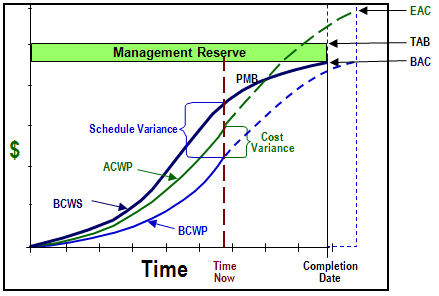 Contingency
MR
(Contractor Held)
PMB
(Includes AUW)
Profit
CBB
Summary Level Planning
Control Accounts
UB
Work Packages
Planning Packages